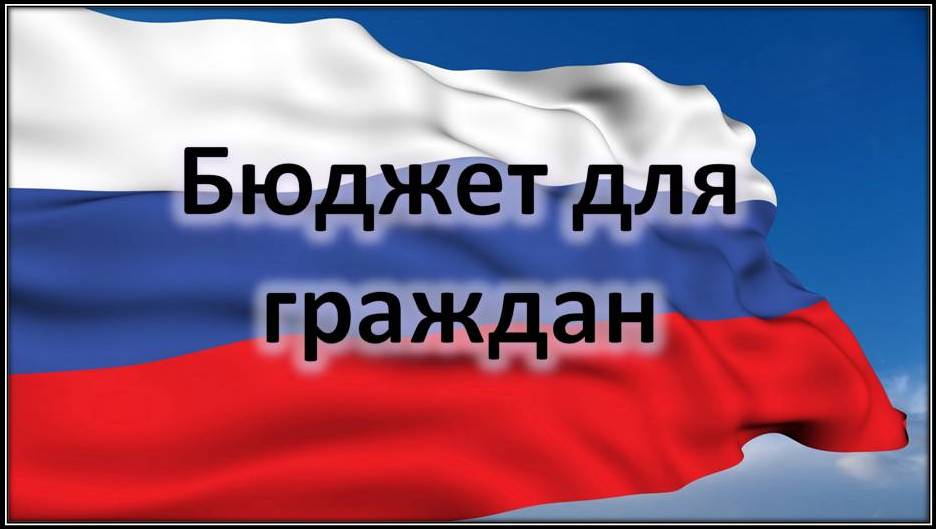 Разработан на основании решения  № 74 от 28.12.2022г.
 «О   бюджете муниципального образования «Казское городское поселение» 
на  2023 и на плановый период 2024 и 2025 годы»
ПРОЕКТ БЮДЖЕТА КАЗСКОГО ГОРОДСКОГО ПОСЕЛЕНИЯ  НА 2023 -2025 ГОДЫ
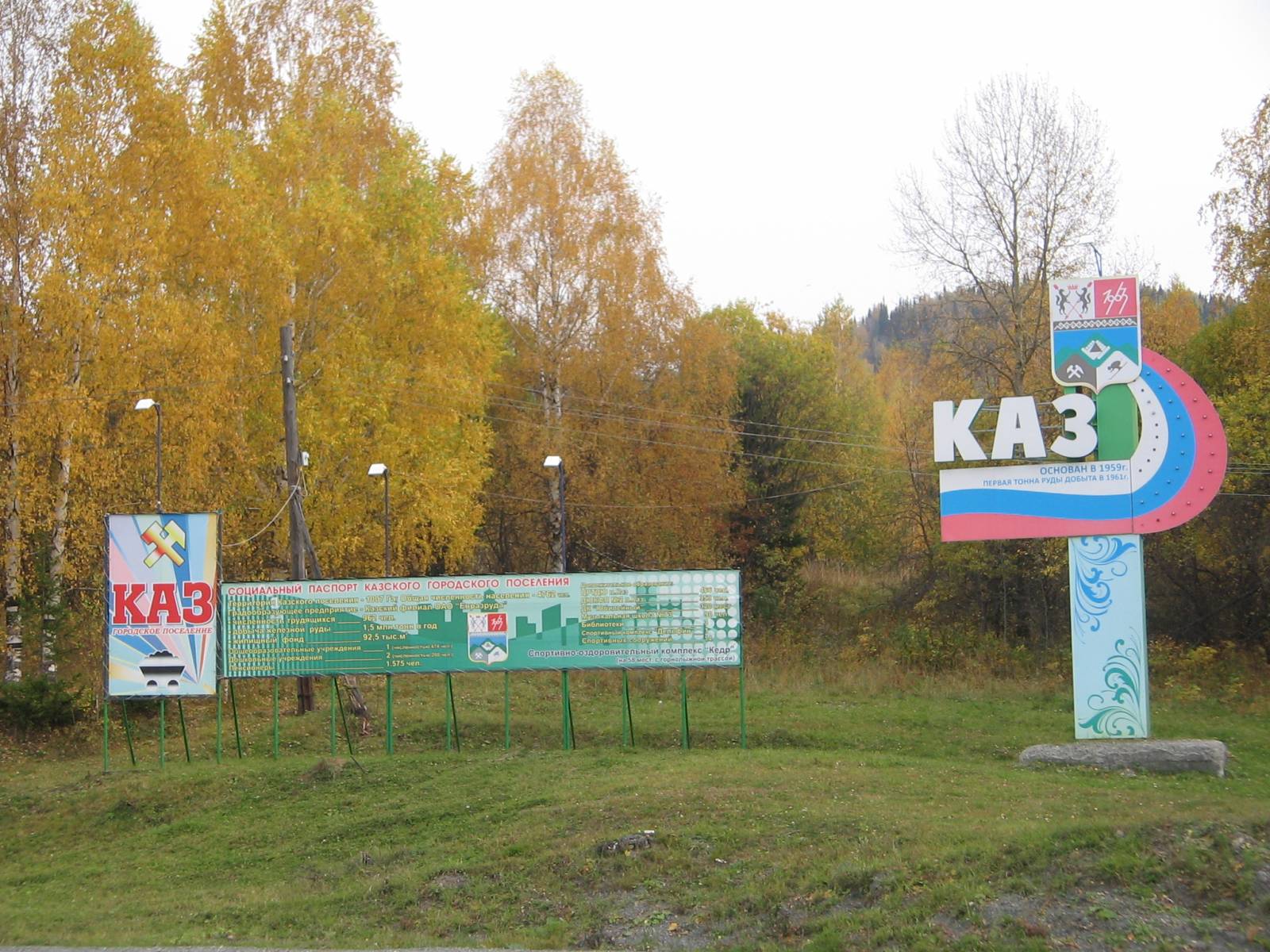 ОСНОВНЫЕ СОЦИАЛЬНО-ЭКОНОМИЧЕСКИЕ ПОКАЗАТЕЛИ
Численность населения – 3928 чел.
Территория  -  13,88 кв. км
Число безработных граждан -  24 человек
Уровень безработицы – 1 %
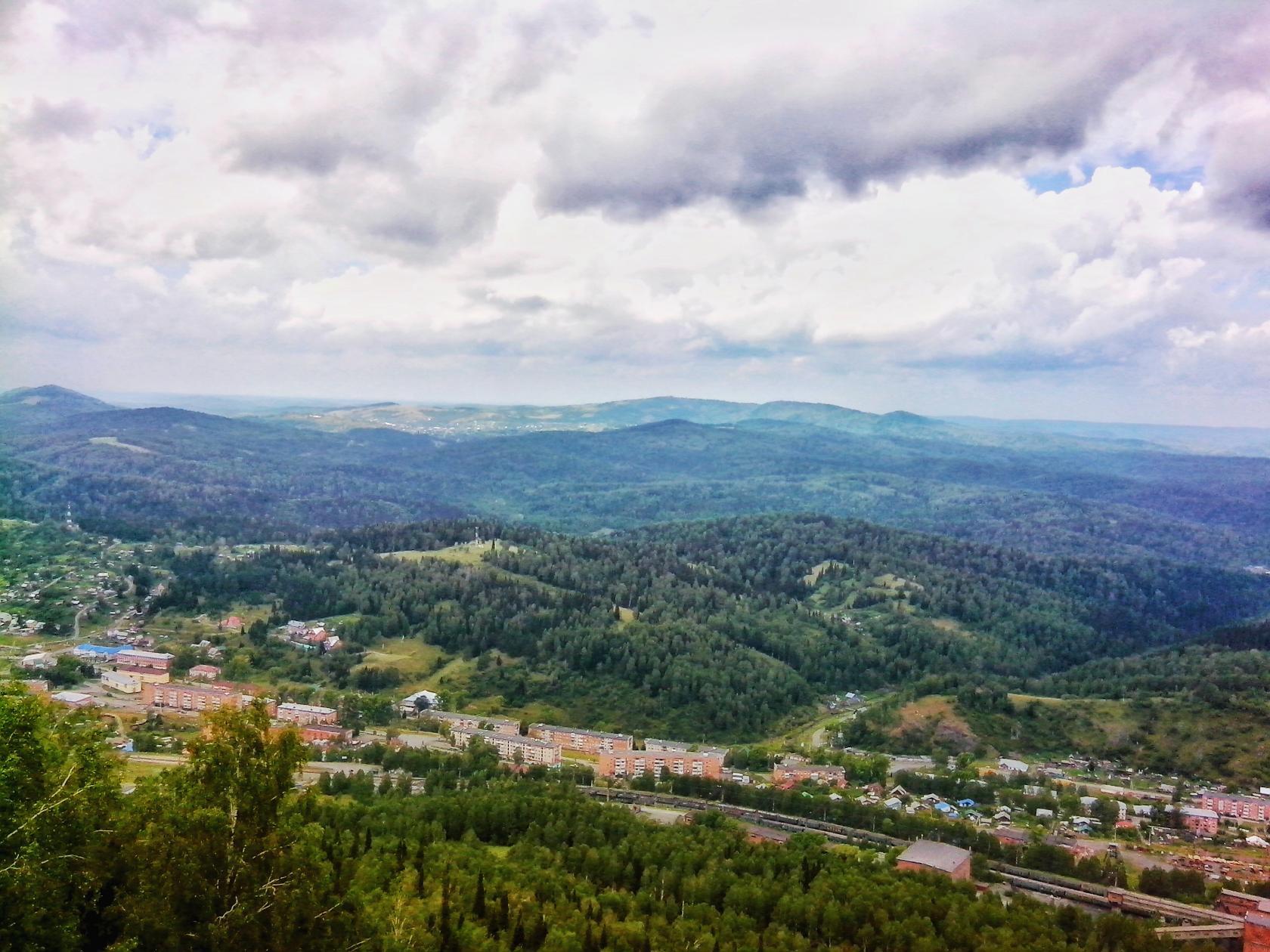 План по доходам бюджета Казского городского поселения на 2023 год (тыс. руб.)
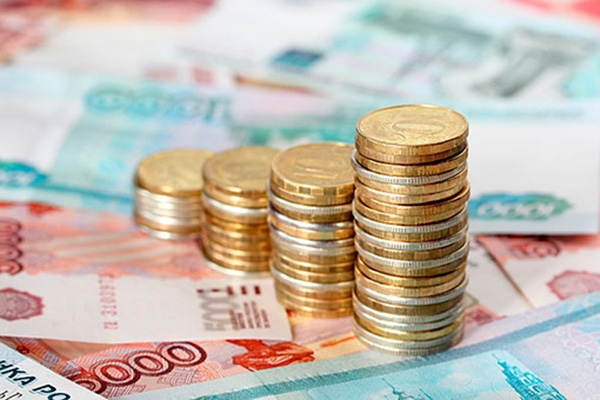 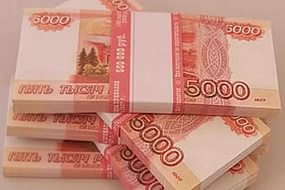 План по доходам бюджета Казского городского поселения на 2024 год (тыс. руб.)
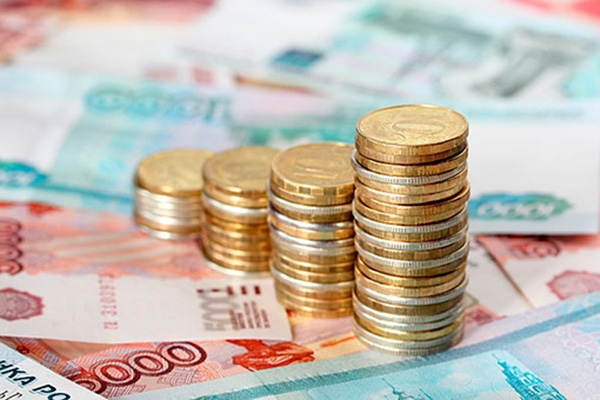 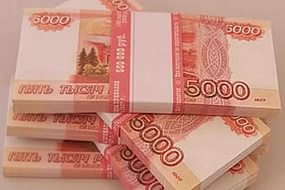 План по доходам бюджета Казского городского поселения на 2025 год (тыс. руб.)
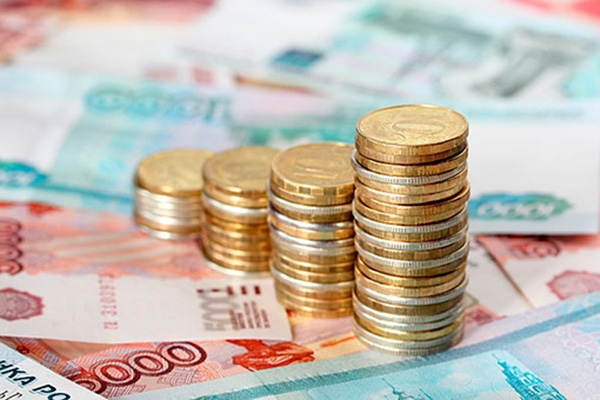 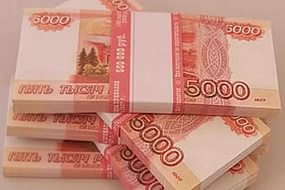 Расходы Казского городского поселенияна 2023 год
Расходы Казского городского поселенияна 2024 год
Расходы Казского городского поселенияна 2025 год
Перечень муниципальных  программКазского городского поселения(за счет средств местного бюджета)                                                                                                              тыс. руб.